Gembloux Agro-Bio Tech
Laboratory of Chemistry of Natural Molecules
ML Fauconnier
Gembloux 16/09/2022
[Speaker Notes: First of all I would like to thank my colleague Giorgia Purcaro for inviting me to this workshop]
SPME: a powerful tool to answer scientific questions in the field of agronomyProf. Marie-Laure FauconnierLaboratory of Chemistry of Natural MoleculesGembloux Agro-Bio Tech, ULg,Belgium
[Speaker Notes: When Giorgia asked me to give a talk in this workshop I had no idea what I was going to talk about. But when I saw that Professor Pawlliszyn, the father of SPME, was present, I decided to devote my talk to the applications of SPME to answer scientific questions in the field of agronomy. Of course SPME is not the only sampling method we use but it is clearly a vey important one.]
1) Fruit aromas, « terroir effect » and genetics 2) Plants and insects 3) Plants speak to plants4) Mycotoxins5) Boar taint
[Speaker Notes: I decided to select various contexts in which we used SPME to answer scientific questions in the field of agronmy and not to focuss on one specific application. You will thus see a « collection of applications »]
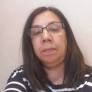 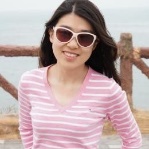 1. Fruit aromas,  « terroir effect », genetics
Hafida Hanine
Xinye Wu
SPME-GC-MS was used for aroma profiling
 
 Especially for « low-odour fruits » like apples, strawberry trees (Arbutus unedo L.) or figs
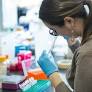 Kahina Zidi
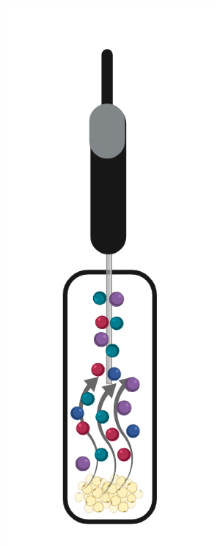 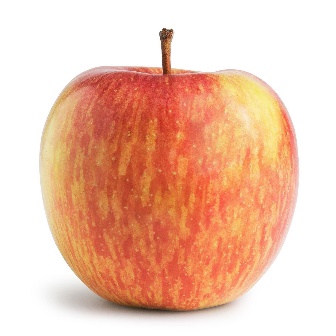 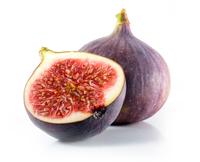 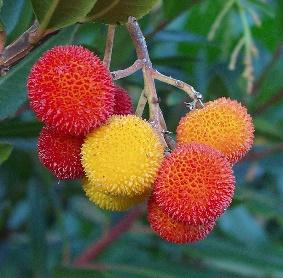 Link between VOCs profile and 
	 varieties, terroir effect (climate, soil, …), genetic traits
« Classical use » of SPME-GC-MS
10.1021/acsfoodscitech.1c00010
10.1080/15538362.2022.2037038
10.3389/fpls.2021.667809
10.3390/foods11050690
10.3390/foods11111631
[Speaker Notes: SPME was used very frequently for aroma profiling. In the case of low-odour fruits it was the sampling techniques that gave the best results. It is typically the case for apple, strawberry tree fruits and figs. Fig was perhaps the worst sample we have worked on because when you eat it it is sweet but in fact when you just smell it it smell almost nothing. Those studies wer used to link aroma profile with genetics traits but also to study terroir effect which is the influence of climate, soil and agronomical practises]
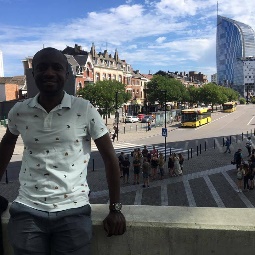 2. Plants and insects
Ignace Murhububa Safari
Banana plants: plantain and dessert




Bunchy top virus (BTV) can cause severe disease on banana plants and aphids can be the vector of viral infection
Aphids are more attracted by infected plants than healthy plants 

VOCs from plantain banana plants are different and more abundant than VOCs from dessert banana plants

VOCs emitted by plant infected by BTV are much more abundant than uninfected ones 

Entomologists are trying to understand why …

By modifying VOC emission by the plant, the virus may produce conditions that favor its propagation?
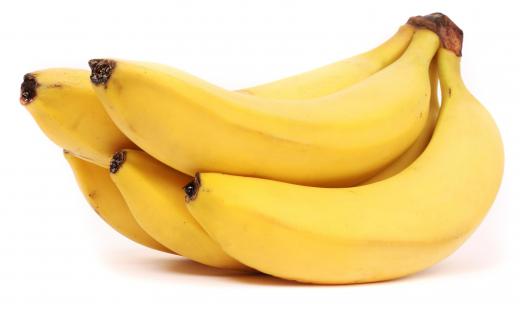 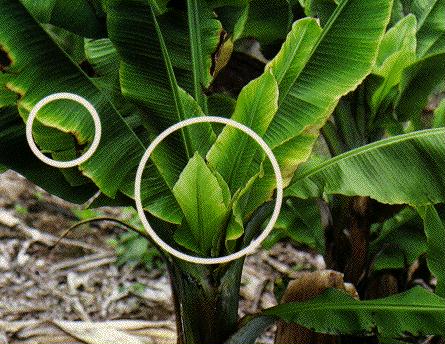 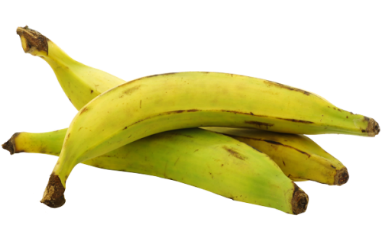 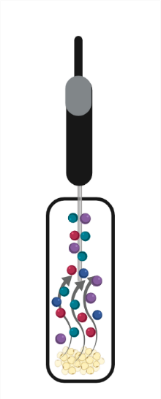 Have you ever smelled a banana plant?
Journal of Chemical Ecology (2021) 47:755–767
[Speaker Notes: Another completelly different application was the use of SMPE to study bunchy top virus in banana plants. Next time you see a banana plant try to smell it … I know that human nose is not dog nose and that we are so good to detect low amount of odoeur but banana plant is really a low VOC plant.]
3. Plants speak to plants
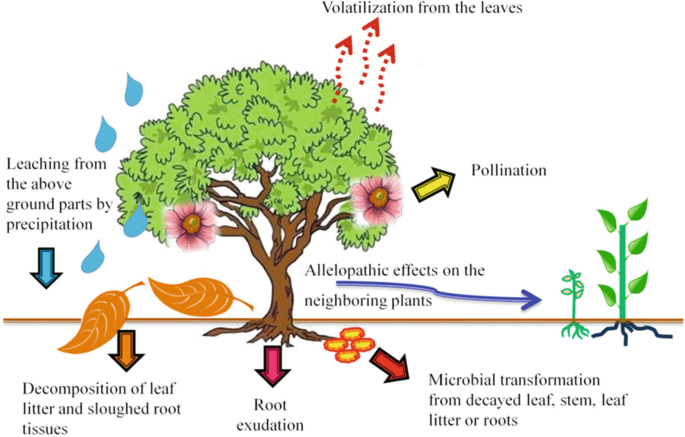 Allelopathy
Allelochemicals from a plant will impact negativelly germination or growth of another plant
 costly from an energetic point of view
Aziz et al. 2021
[Speaker Notes: Walnut tree]
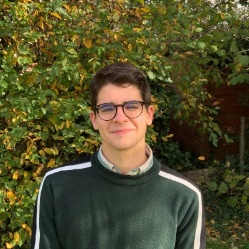 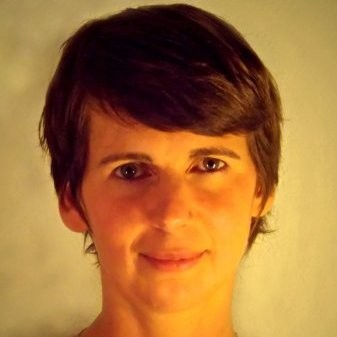 3. Plants speak to plants
Aurélie Gfeller
Florian Martini
Newly discovered: allelopathy can be induced by the presence of a plant from another species but … how plants can detect the presence of another plant in the neighbourhood?
4. Amanranthus retroflexus and rye
3. Amanranthus 
retroflexus alone
1. Rye alone
2. Rye with rye
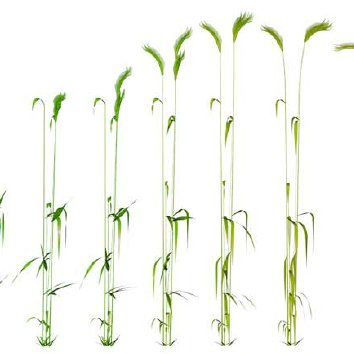 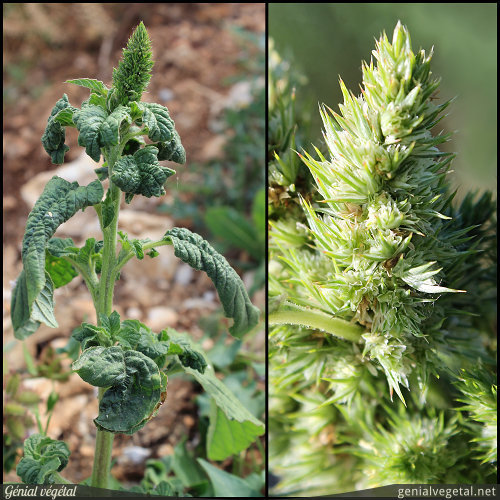 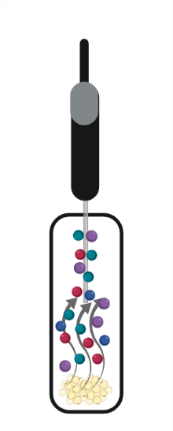 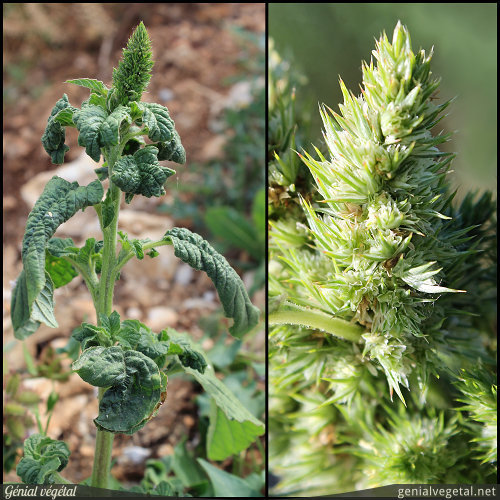 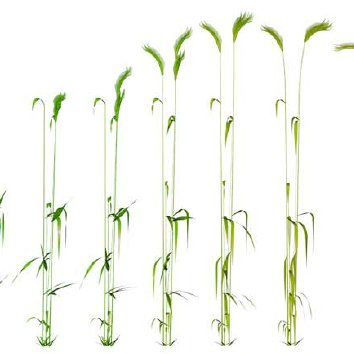 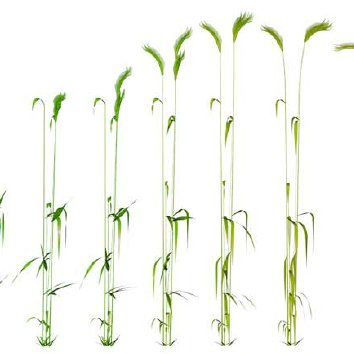 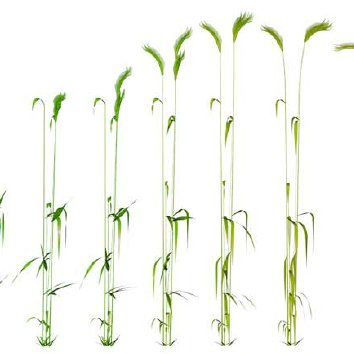 Root VOCs profiling
[Speaker Notes: PAGE DE SOUS-SECTION / Page avec possibilité d'insertion d'un titre de sous-chapitre et d'un petit texte]
3. Plants speak to plants
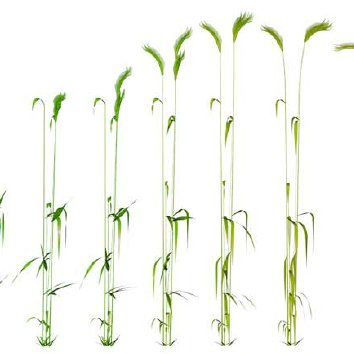 Results:
Allelochemicals produced by rye increase when co-cultured with A. retroflexus (induced allelopathy)
Both root plants emits VOCs (some common, some different)
Rye cultivated with rye results in new VOCs emited by roots
Rye cultivated with A. retroflexus results in a strong VOCs pattern modification (new VOCs)

Questions: 
Which plant is producing these new VOCs ???
Do VOCs emitted by A. retroflexus be the ”signal molecules” for non-kin recognition
The signal is perhaps due to non volatile molecules?
How rye perceive the signal molecules?
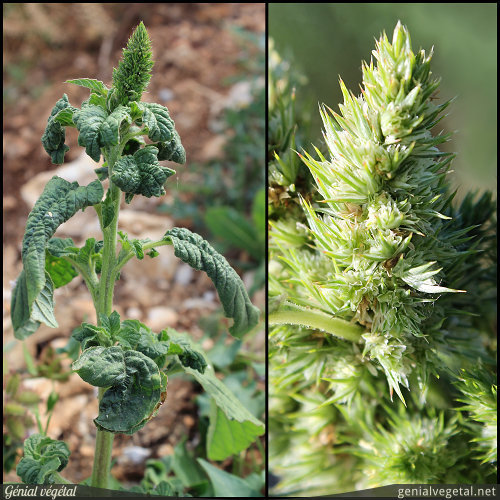 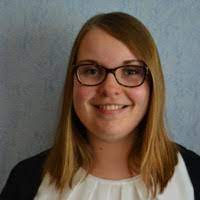 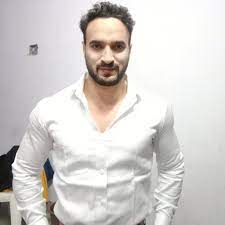 Waseem Mushtaq
Laura Lheureux
[Speaker Notes: PAGE DE SOUS-SECTION / Page avec possibilité d'insertion d'un titre de sous-chapitre et d'un petit texte]
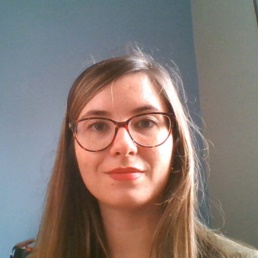 4. Mycotoxins
Laurie 
Josselin
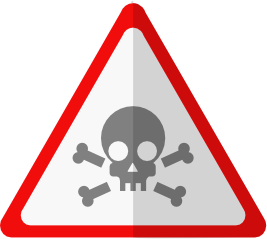 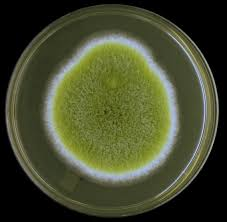 Aspergillus flavus
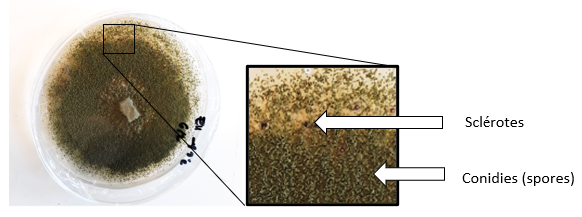 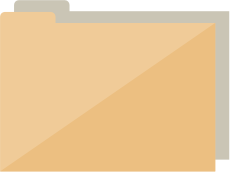 Two categories (type S and L)
Aspergillus sp.
Aflatoxin B1, B2, G1 and G2
Non-toxigenic
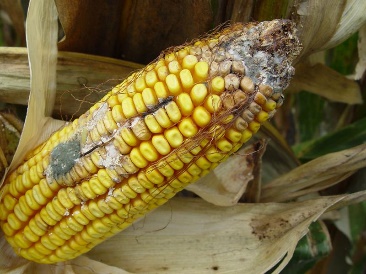 Toxigenic
Toxigenic
High aflatoxin
Variable aflatoxin
No aflatoxin
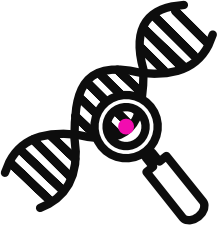 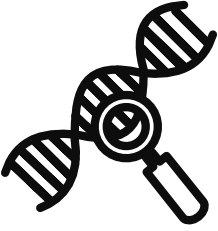  Specific sensor to detect A. flavus contamination very early in silo
[Speaker Notes: PAGE DE SOUS-SECTION / Page avec possibilité d'insertion d'un titre de sous-chapitre et d'un petit texte]
4. Mycotoxins
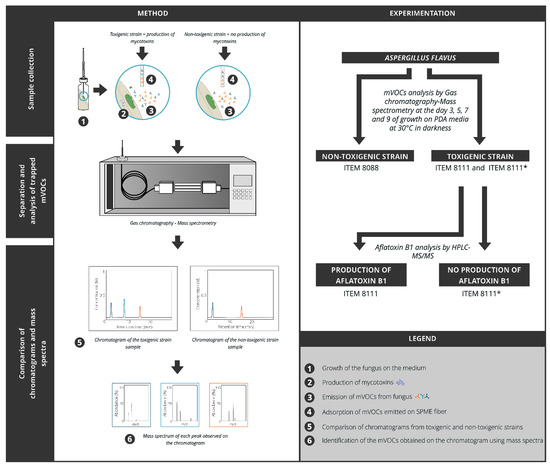 Josselin, L.; De Clerck, C.; De Boevre, M.; Moretti, A.; Jijakli, M.H.; Soyeurt, H.; Fauconnier, M.-L. Volatile Organic Compounds Emitted by Aspergillus flavus Strains Producing or Not Aflatoxin B1. Toxins 2021, 13, 705.
[Speaker Notes: PAGE DE SOUS-SECTION / Page avec possibilité d'insertion d'un titre de sous-chapitre et d'un petit texte]
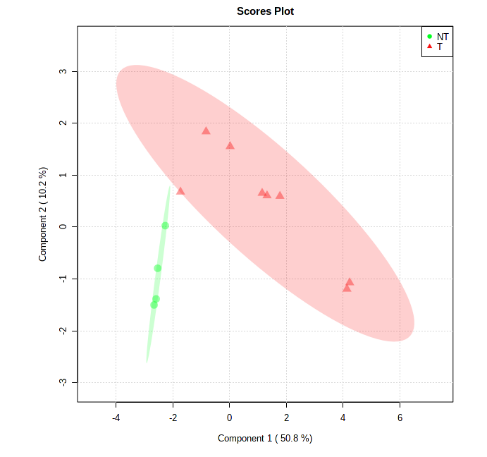 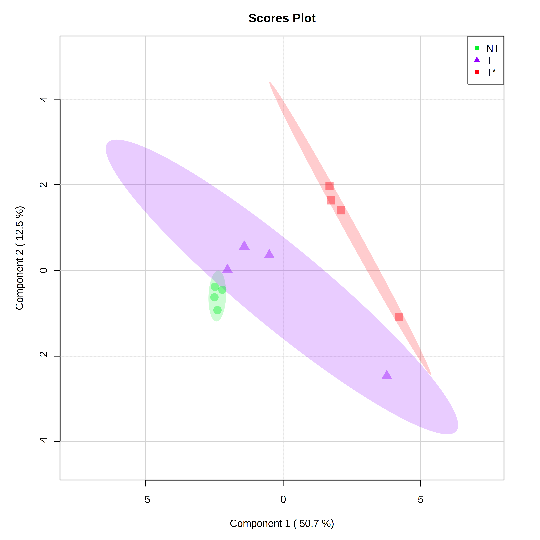 (a)
(b)
4. Mycotoxins
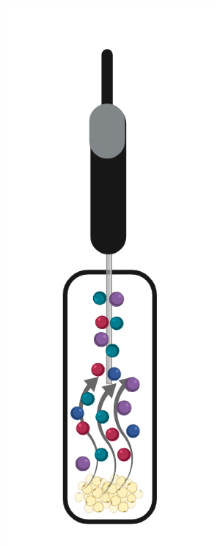 Toxigenic /Non-toxigenic
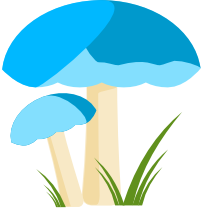 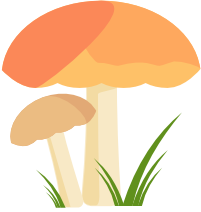 AFB1 producer  /  Non AFB1 producer
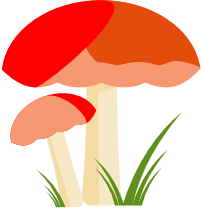 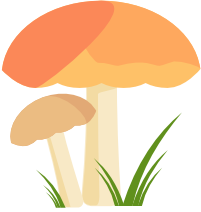 [Speaker Notes: serendipity]
4. Mycotoxins
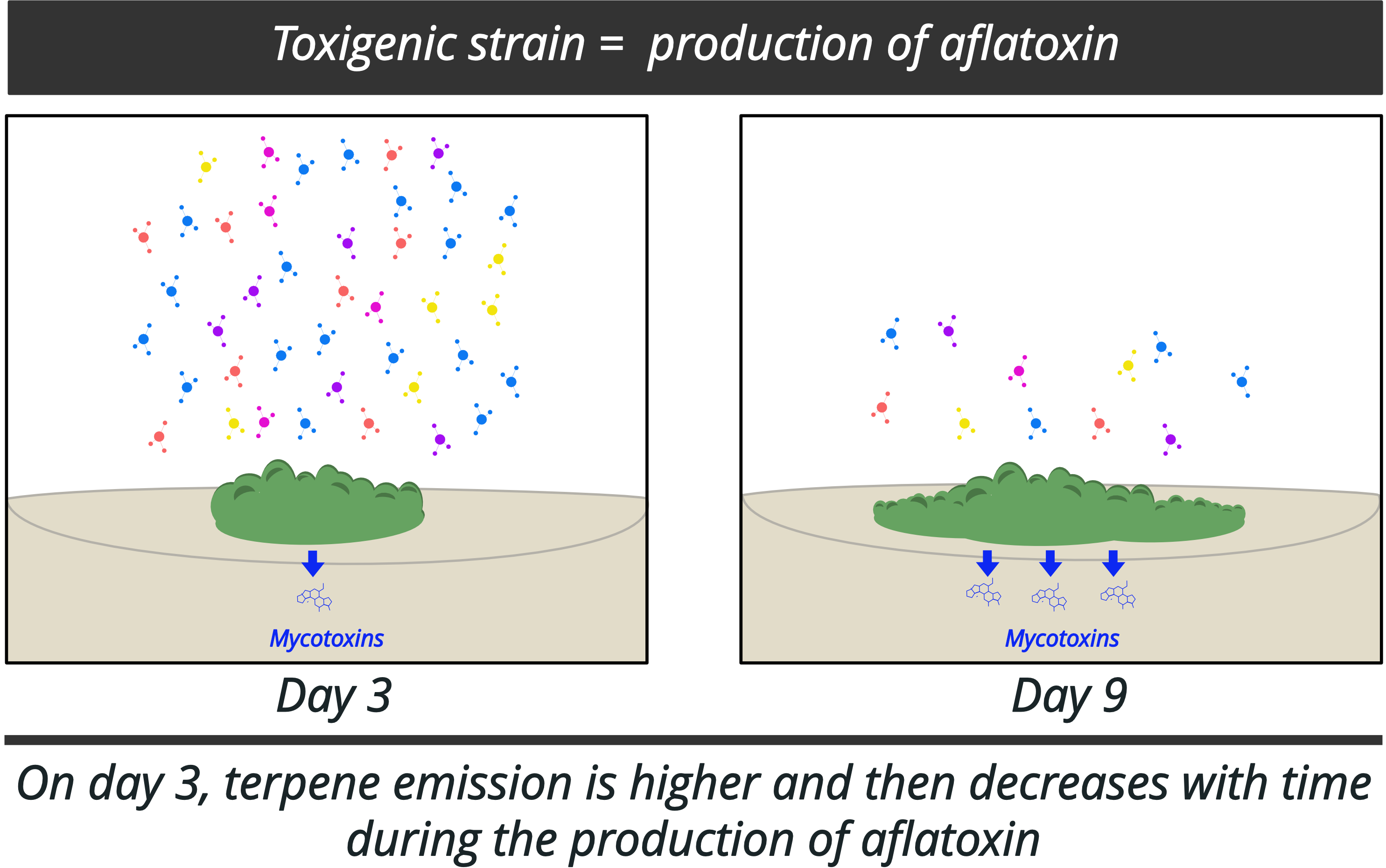 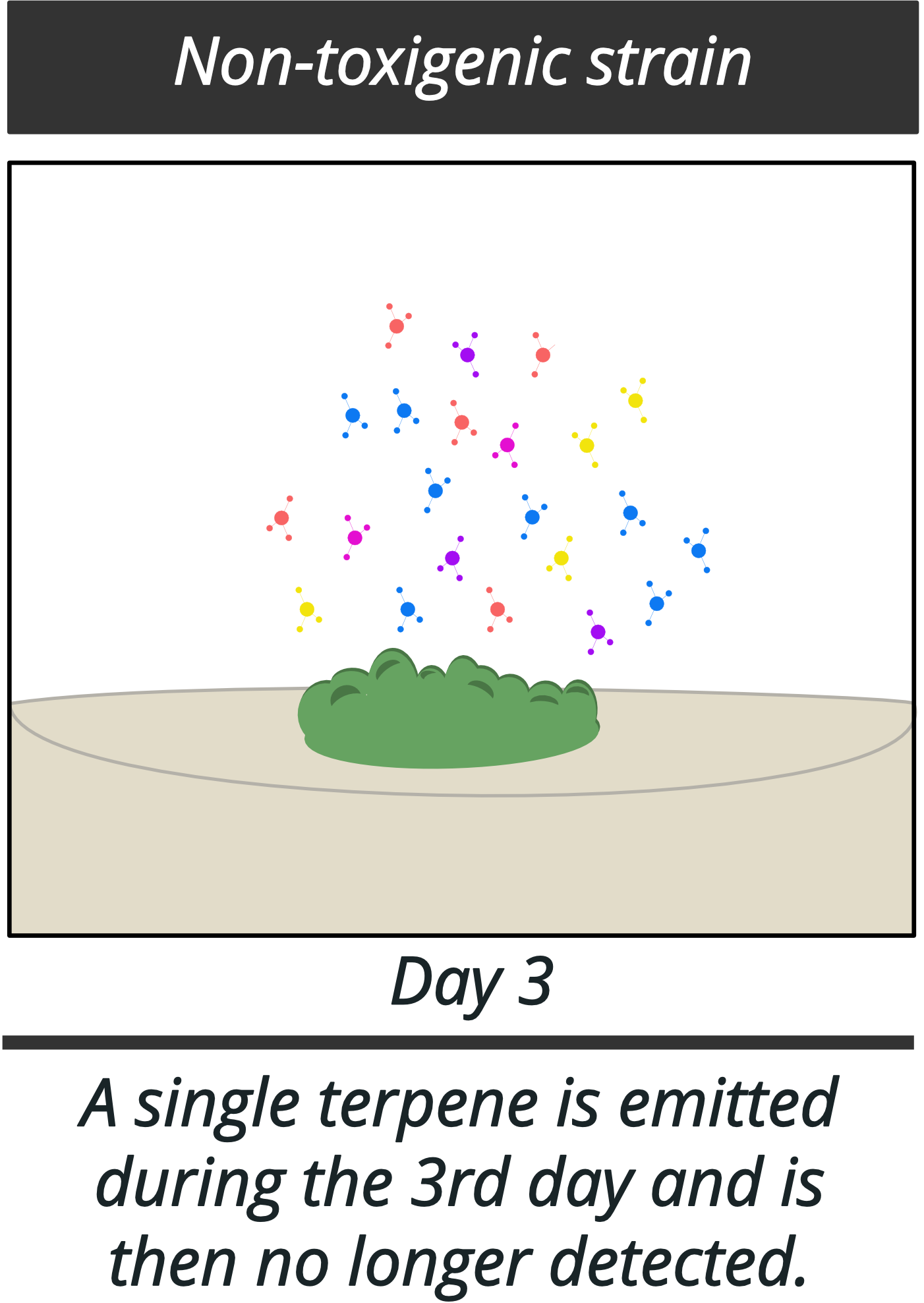 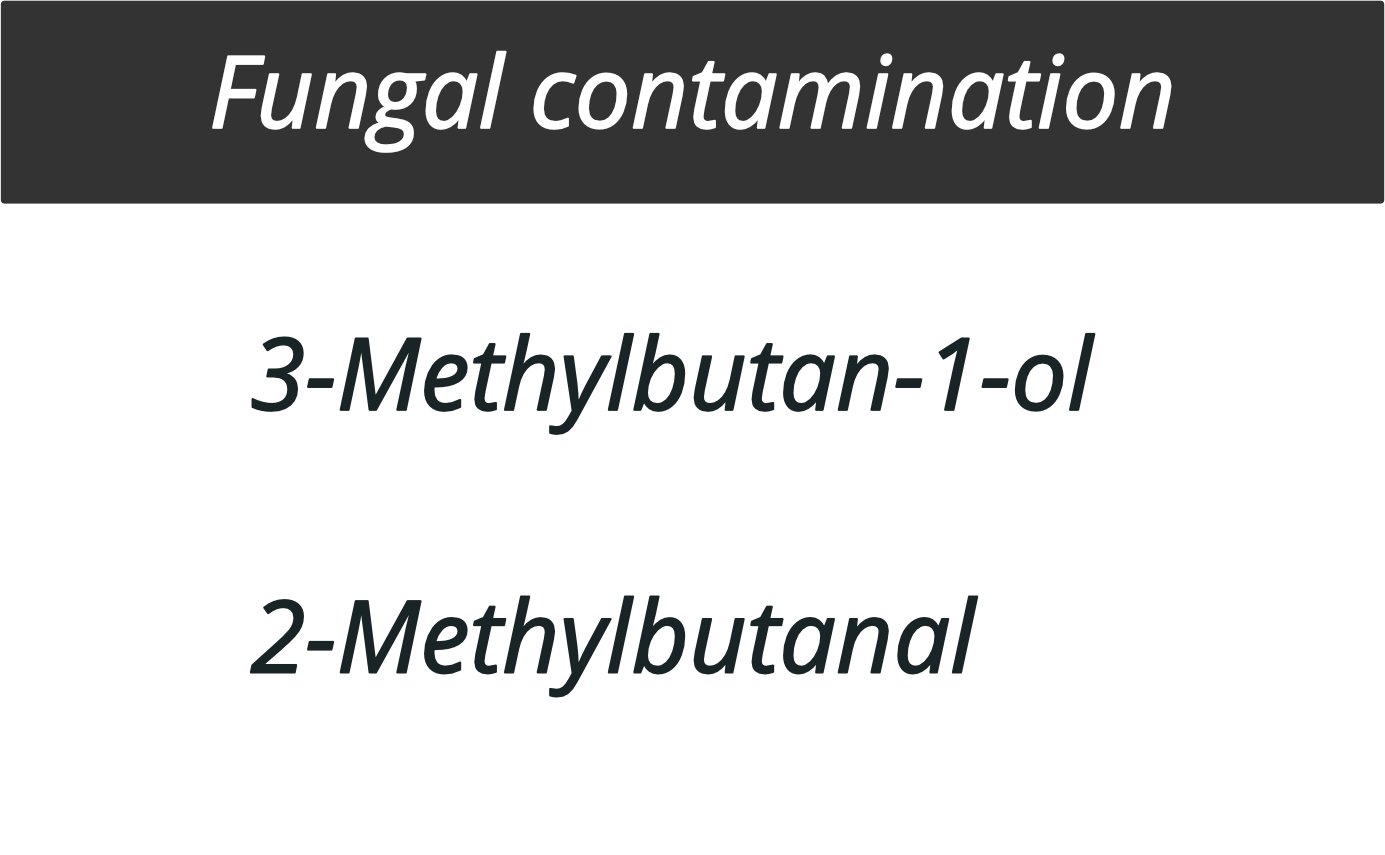 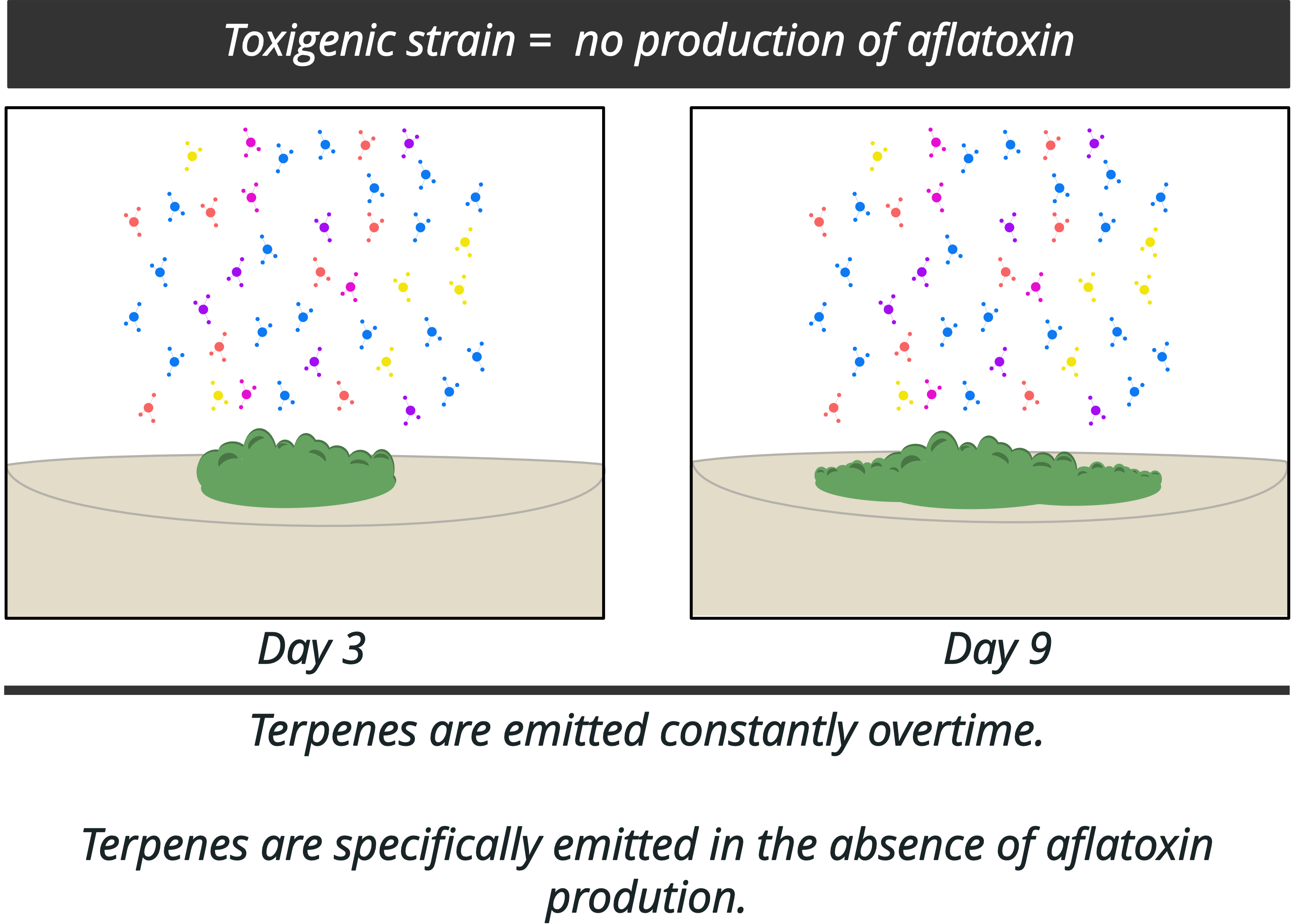 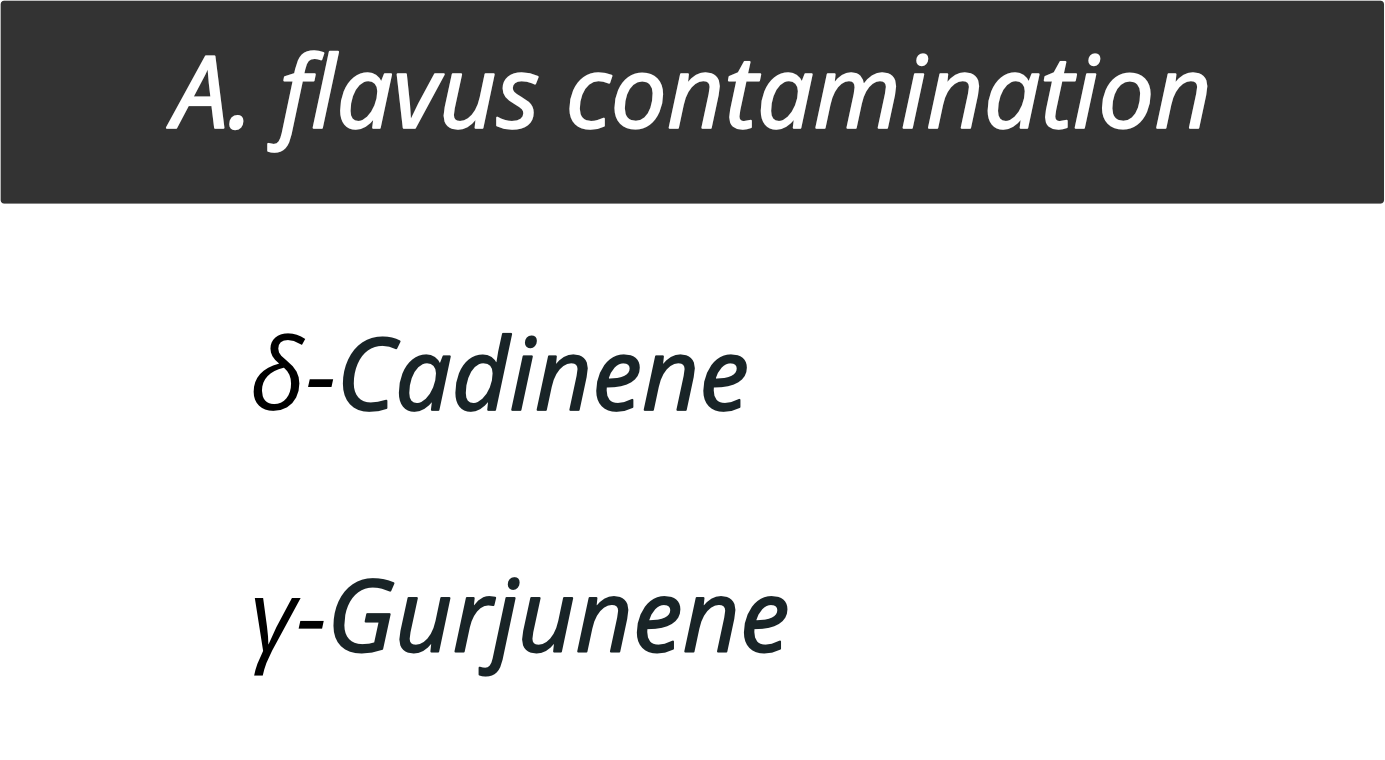 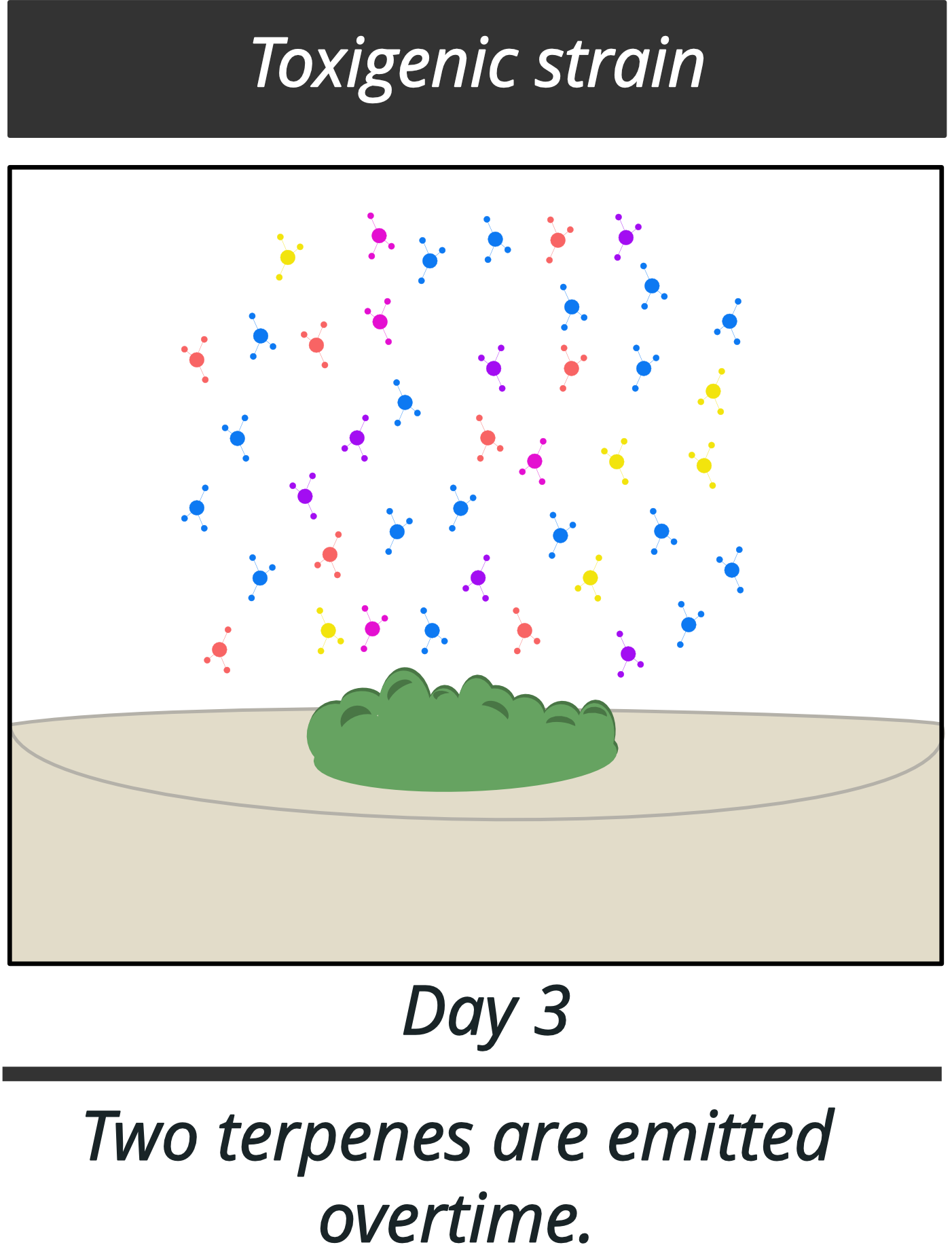 Terpenes not specific enough for MIPS and too low concentrations  VOCs as biological control agents
[Speaker Notes: Serendipity]
4. Mycotoxins
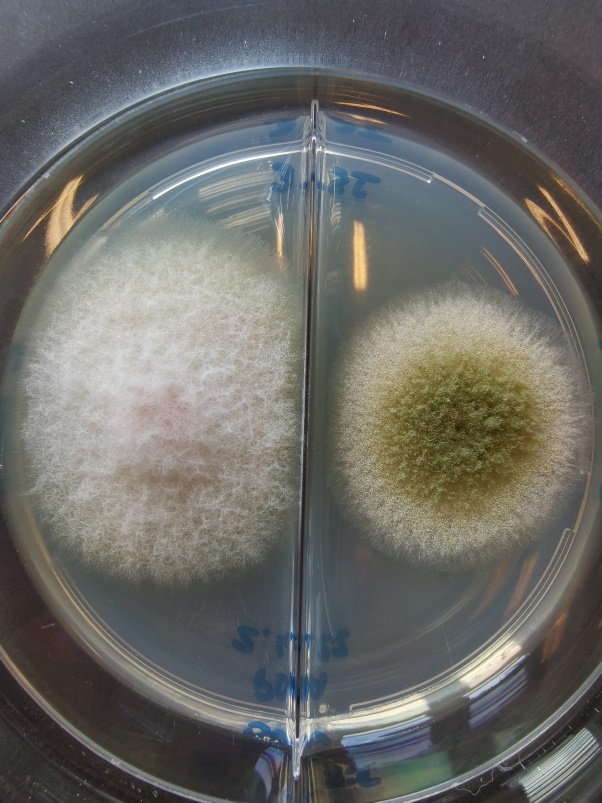 New research on the use of specific VOCs to decrease mycotoxin production
Specific VOCs can reduce growth of other fungal strains and … mycotoxin production
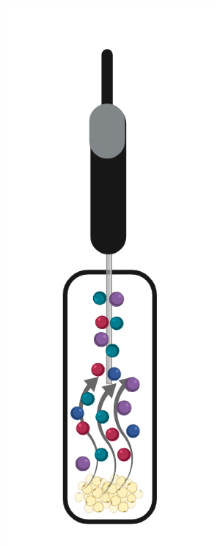 Fusarium verticiloides (fumonisin) VOCs versus Aspergillus flavius (aflatoxin)
[Speaker Notes: PAGE DE SOUS-SECTION / Page avec possibilité d'insertion d'un titre de sous-chapitre et d'un petit texte]
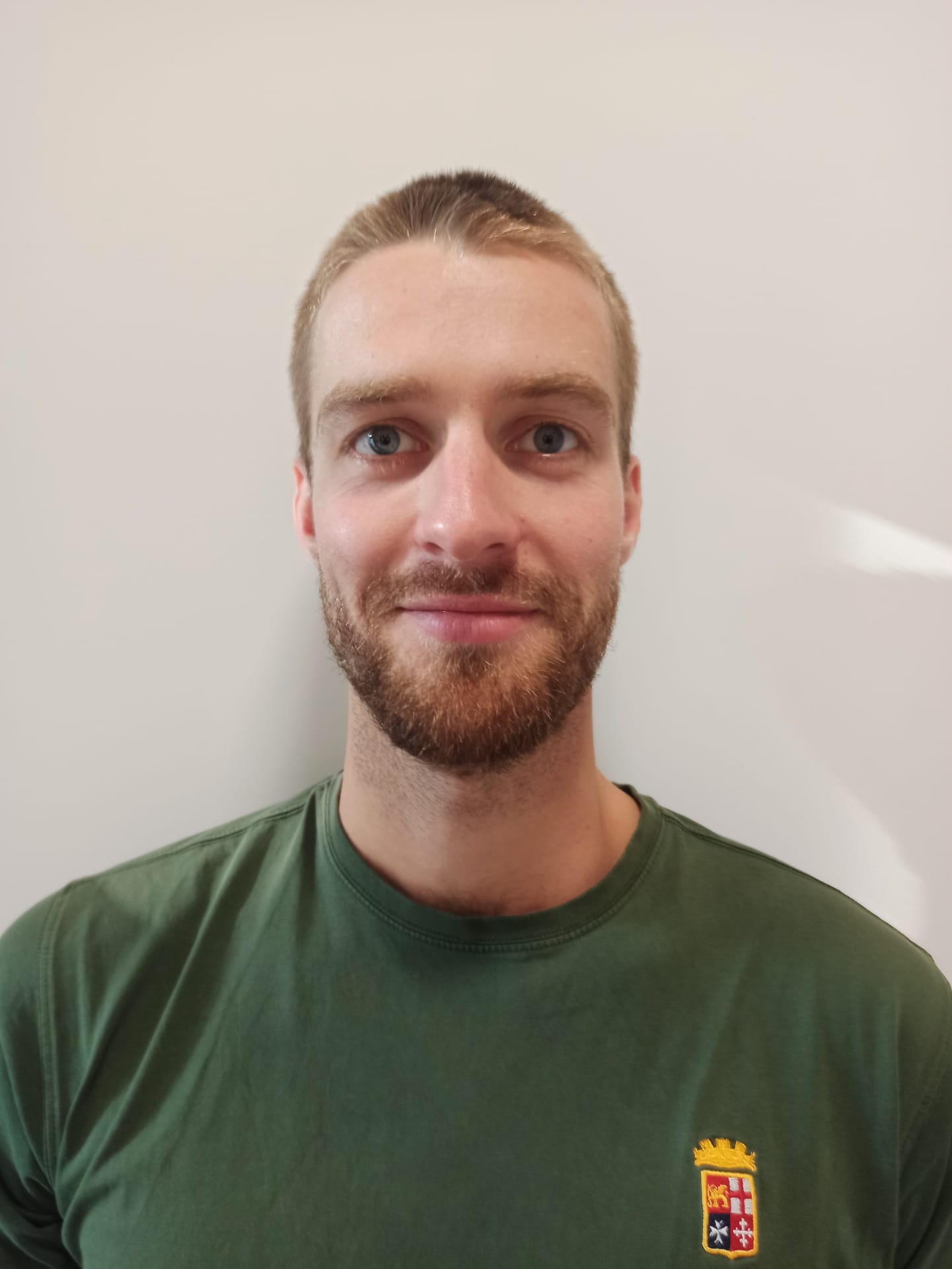 5. Boar taint
Clément Burgeon
Sensory evaluation
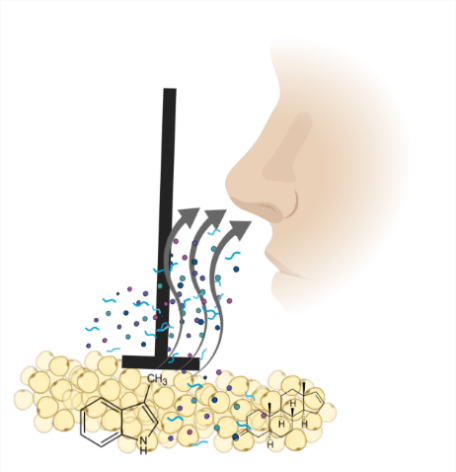 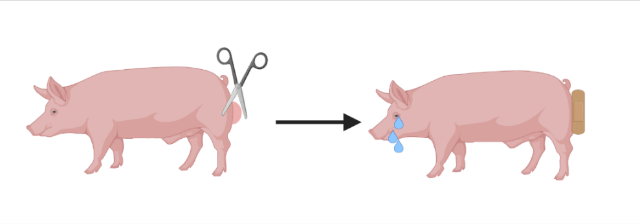 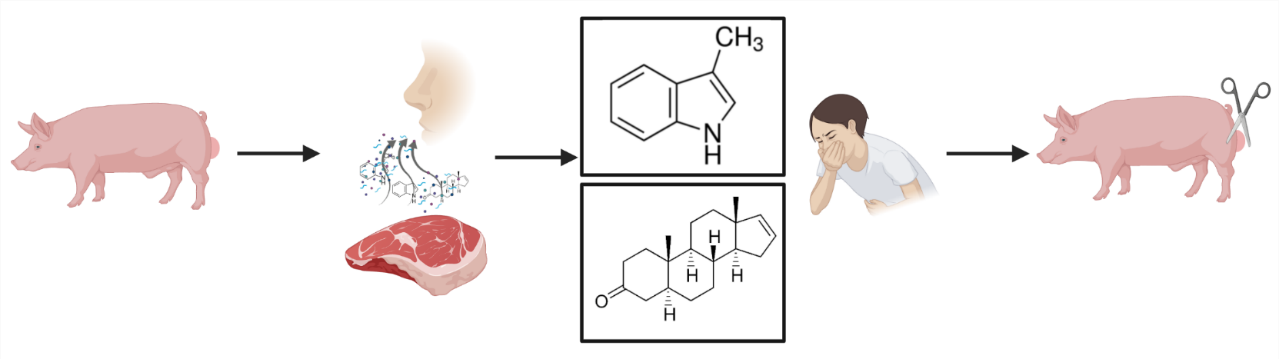 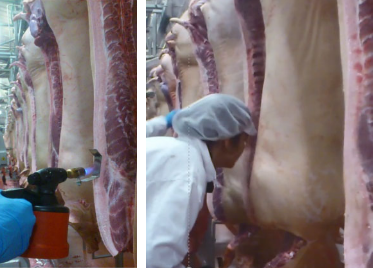 Skatole and androstenone
Burgeon, C., Debliquy, M., Lahem, D., Rodriguez, J., Ly, A., & Fauconnier, M. L. (2021). Past, present, and future trends in boar taint detection. Trends in Food Science and Technology, 112 (April), 283– 297.
[Speaker Notes: Animal welfare is a major concern in many countries. Castration of piglets without anesthesia is no longer accepted. However, the rearing of uncastrated pigs or the use of immunocastration leads to the presence of tainted pigs in slaughterhouses. In order to sort the carcasses at present an operator uses a soldering iron to heat the fat and detects with his nose the presence or absence of boar smell. This operation is very unpleasant and not always very accurate with false positives and false negatives]
5. Boar taint
Fatty acid profile
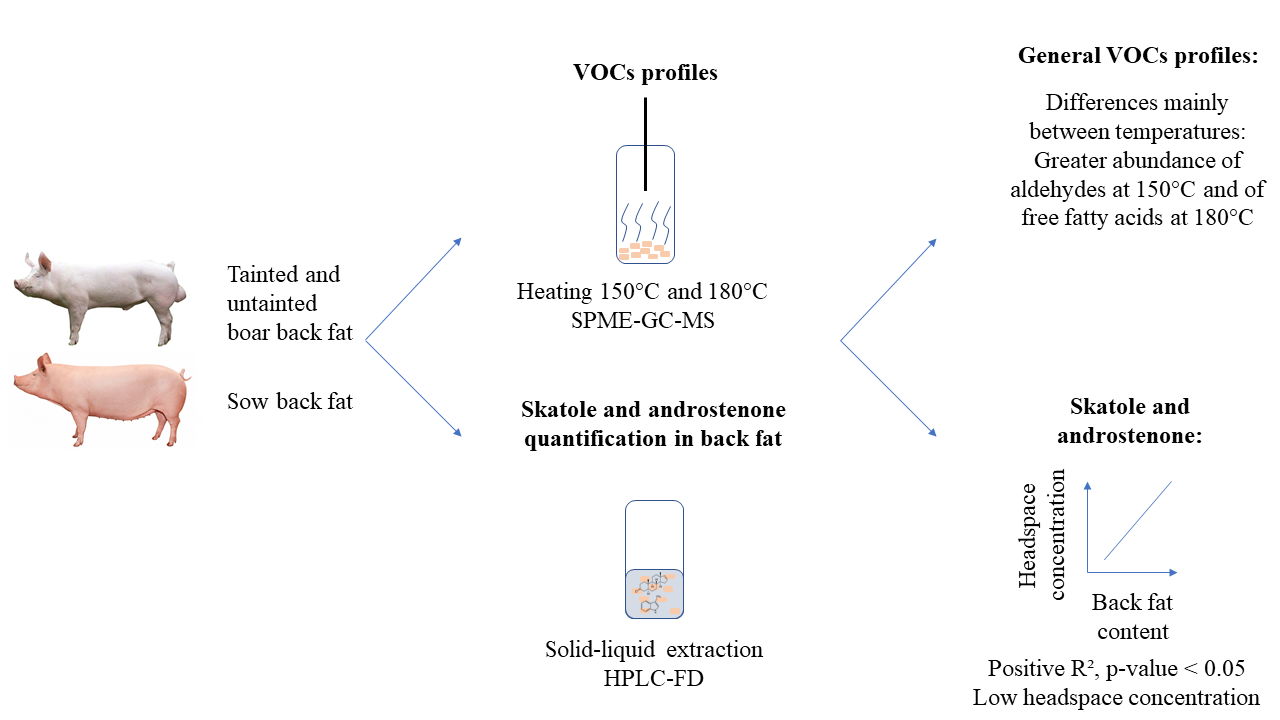 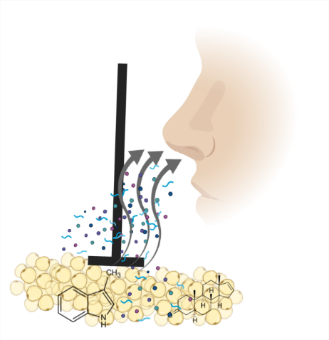 Sensory evaluation
[Speaker Notes: PAGE DE SOUS-SECTION / Page avec possibilité d'insertion d'un titre de sous-chapitre et d'un petit texte]
5. Boar taint
Sensory evaluation versus chemical analysis
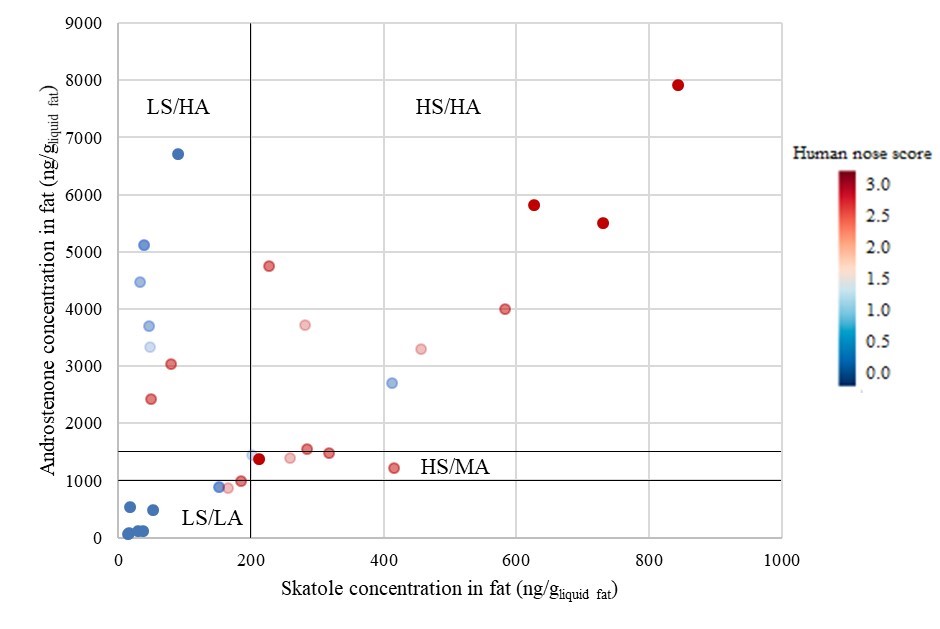 Chemical analysis
LS/LA: low skatole, low androstenone
LS/HA: Low skatole, high androstenone
HS/MA: High skatole, medium androstenone
HS/HA: high skatole, high androstenone
Some discrepancies
Origin of discrepancies?
[Speaker Notes: PAGE DE SOUS-SECTION / Page avec possibilité d'insertion d'un titre de sous-chapitre et d'un petit texte]
5. Boar taint
Origin of discrepancies?
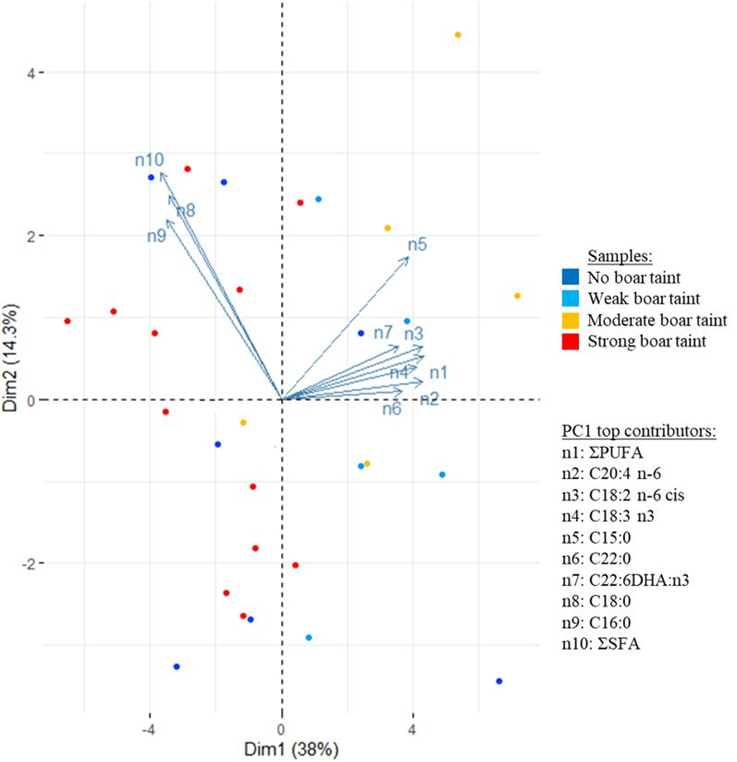 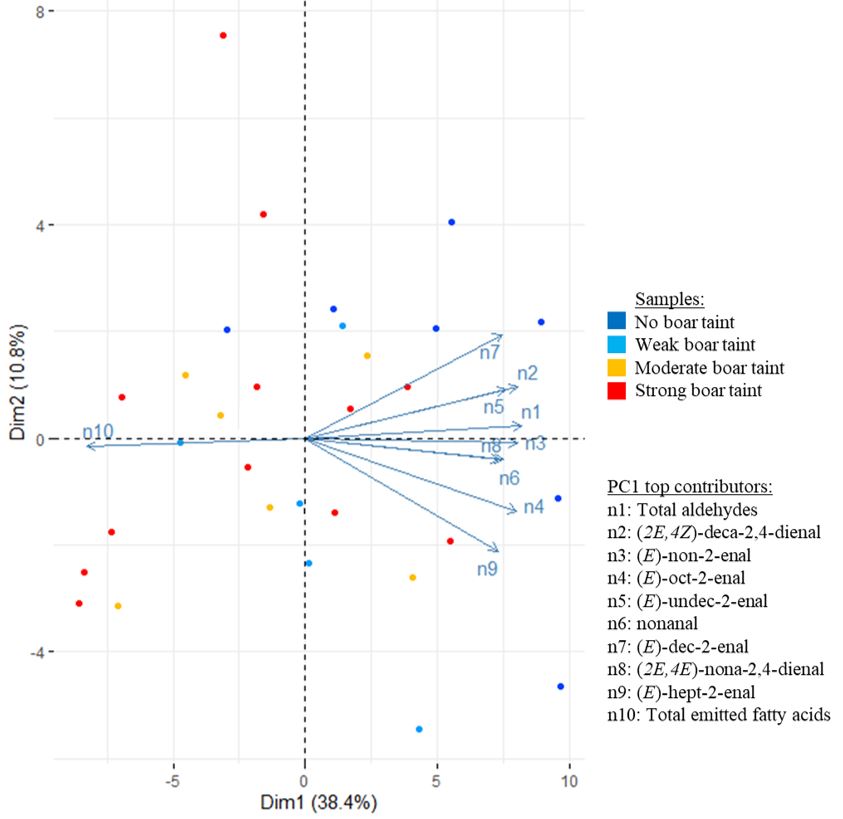 Fatty acids composition as a source of discrepancy?   NO
VOCs as a source of discrepancy?

 YES (oxidation products at 150°C)
Can sensory boar taint levels be explained by fatty acid composition and emitted volatile organic compounds in addition to androstenone and skatole content? Meat science in press
[Speaker Notes: PAGE DE SOUS-SECTION / Page avec possibilité d'insertion d'un titre de sous-chapitre et d'un petit texte]
5. Boar taint
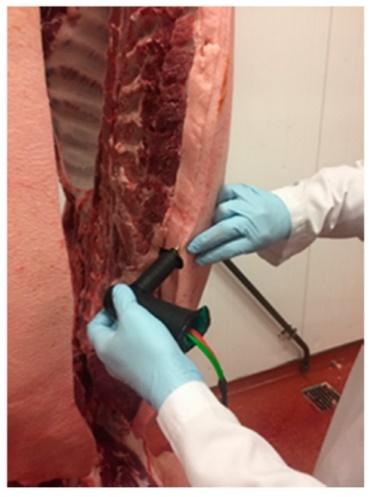 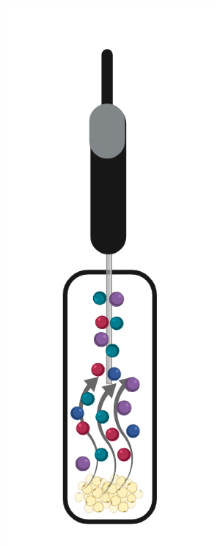 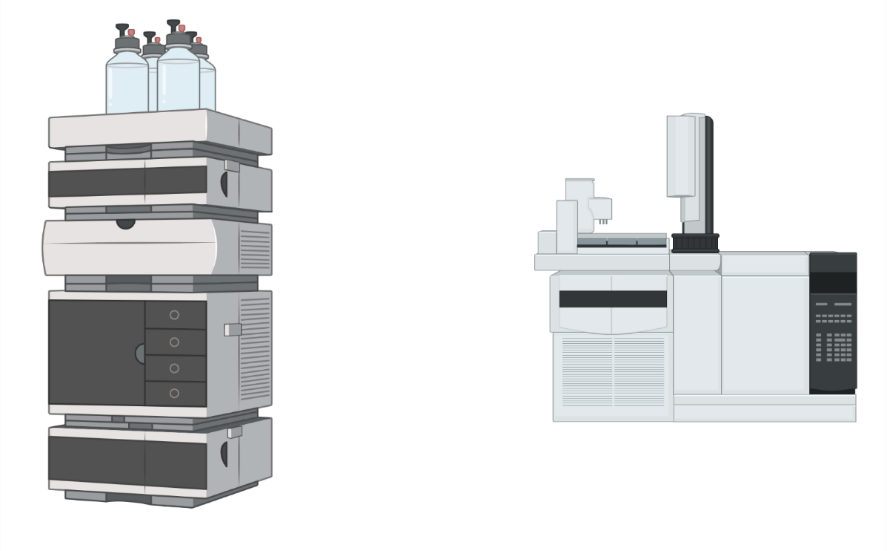 Discrepancies
between sensory evaluation and chemical analysis
due to VOCS
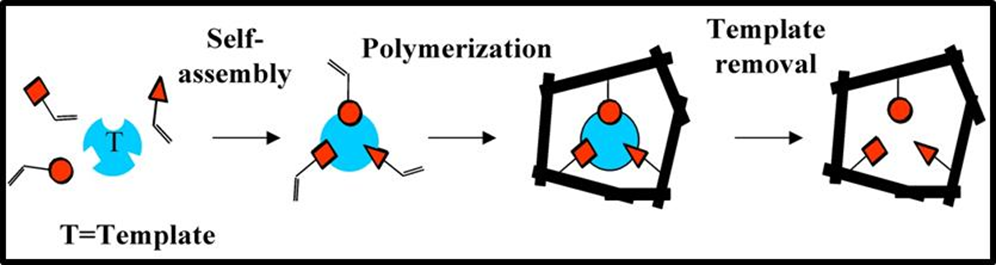 Optimization of VOCs sampling for sensor
New specific sensor
Agrosensor project
[Speaker Notes: PAGE DE SOUS-SECTION / Page avec possibilité d'insertion d'un titre de sous-chapitre et d'un petit texte]
5. Boar taint
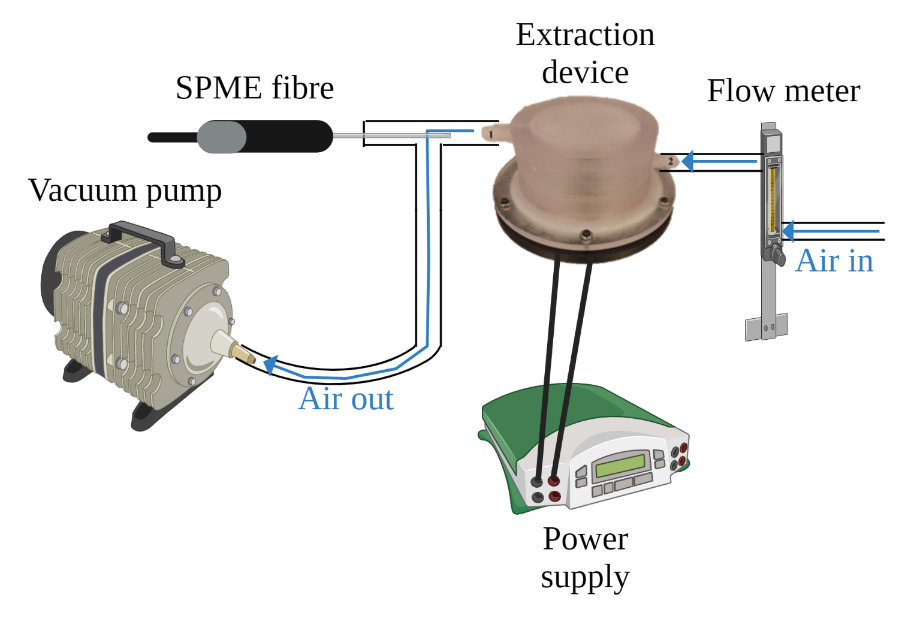 T° = 150, 300, 450°C
ATM = air, nitrogen, reduced pressure
Increase androstenone and skatole content in head space to increase sensitivity of sensor
Reduce oxidation products to avoid sensor  fouling and lack of specificity
Patent for a new sensor to detect rapidly and efficiently boar taint in slaughterhouse
[Speaker Notes: PAGE DE SOUS-SECTION / Page avec possibilité d'insertion d'un titre de sous-chapitre et d'un petit texte]
Conclusion
SPME is a powerful tool to answer scientific questions in the field of agronomy
Simple
Not expensive
Adaptable (lab  field)

But not always obvious for quantification
To be compared to other sampling techniques …
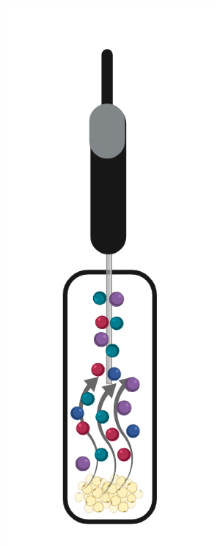 Thanks for your attention